단기기억 용량 실험  Magic number   7
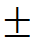 실험의 방법
실험은 제공된 실험set를 사용하여 진행한다.
실험은 각각 5명에게 실시한다.
실험을 시작하기 전에 피험자에게 실험 지시문을 읽어준다.
단어 조건과 숫자 조건을 각각 30번씩, 총 60시행을 실시한다. 단어조건 : 4단계~9단계를 각각 5번씩 (6x5=30) 숫자조건 : 4단계~9단계를 각각 5번씩 (6x5=30)
각 조건의 단계들은 무작위로 제시한다.Ex) 단어조건 실험  4단계,8단계,6단계,5단계,7단계,9단계 순서로 제시     숫자조건 실험  5단계,7단계,4단계,8단계,6단계,9단계 순서로 제시
제시되는 단계의 모든 단어/숫자를 순서대로 기록해야 정답으로 인정한다.
실험 1. 단어
1. 제시되는 단어들을 제한시간 내에 최대한 많이 기억합니다.
2. 제한 시간이 지나면 제한 시간 내에 자신이 기억한 단어들을    순서대로 기록합니다.
3. 실험자가 “그만”이라고 말하면, 다음 슬라이드에 제시되는 단어들에    주의하며 기억합니다.
연필    커피    모자    사랑
순서대로 기록해주십시오.
STOP
종이    양말    슬픔    바닥    가위
순서대로 기록해주십시오.
STOP
사탕    공책     빨강    구두    사진    박스
순서대로 기록해주십시오.
STOP
순서대로 기록해주십시오.
장미   인도   사전   국수   벨트   불안   교실
STOP
순서대로 기록해주십시오.
공포  분석  볼펜  경찰  입술  콜라  공기  교육
STOP
순서대로 기록해주십시오.
유채  기린  미국  교사  카레  체육  바람  딸기  상담
STOP
Break time
달력    니트    파랑    행동    의자
순서대로 기록해주십시오.
STOP
순서대로 기록해주십시오.
한국  오리  짬뽕  상어  수학  어깨  학교  맥주  경영
STOP
영어   조개   늑대   단추   호감   음악   라면
순서대로 기록해주십시오.
STOP
지갑    검정    우정    하늘
순서대로 기록해주십시오.
STOP
치마    감사    가방   베개    통계    휴지
순서대로 기록해주십시오.
STOP
순서대로 기록해주십시오.
사슴  튤립  군인  압정  과일  구름  가족  광고
STOP
Break time
물감   어묵   개미   매화   여우   갈색   실험
순서대로 기록해주십시오.
STOP
순서대로 기록해주십시오.
녹차    교수    액자    치즈
STOP
순서대로 기록해주십시오.
침대    초록    행복    관찰    젤리
STOP
거울    파일    존경    시계    코트    우울
순서대로 기록해주십시오.
STOP
여행  구멍  냄새  수박  인쇄  소리  물통  포크  홍차
순서대로 기록해주십시오.
STOP
친구  향기  문어  필기  버스  그림  국어  성냥
순서대로 기록해주십시오.
STOP
Break time
화분    이불    칫솔    보라    집게
순서대로 기록해주십시오.
STOP
미술   의사   토끼   칠판   사과   시험   책상
순서대로 기록해주십시오.
STOP
순서대로 기록해주십시오.
중독  편지  가구  메론  날씨  공격  감기  뚜껑  바늘
STOP
필통    치약     분홍    학생
순서대로 기록해주십시오.
STOP
순서대로 기록해주십시오.
방패  눈꽃  치료  미역  물풀  주택  장작  음주
STOP
샤프    김밥    노랑    조끼    운동    열쇠
순서대로 기록해주십시오.
STOP
Break time
수건  계산  전화  세제  약속  방울  주스  노래  포장
순서대로 기록해주십시오.
STOP
순서대로 기록해주십시오.
공부    생선    나비    팔찌    흰색    독일
STOP
순서대로 기록해주십시오.
온도  경제  연극  우산  피자  비누  잉크  학습
STOP
순서대로 기록해주십시오.
치킨   산소   사회   화면   시간   영화   앨범
STOP
순서대로 기록해주십시오.
바지    설렘    과자    서랍    걱정
STOP
순서대로 기록해주십시오.
우유    반지    분노    리본
STOP
실험 2. 숫자
1. 제시되는 숫자들을 제한시간 내에 최대한 많이 기억합니다.
2. 제한 시간이 지나면 제한 시간 내에 자신이 기억한 숫자들을    제시된 순서대로 기록합니다.
3. 실험자가 “그만”이라고 말하면, 다음 슬라이드에 제시되는 숫자들에    주의하며 기억합니다.
순서대로 기록해주십시오.
1   3   5   1   9   7
STOP
순서대로 기록해주십시오.
5   2   8   1   9
STOP
순서대로 기록해주십시오.
7   1   5   6   3   7   8   5   2
STOP
4   6   8   1   5   3   7   2
순서대로 기록해주십시오.
STOP
순서대로 기록해주십시오.
1   9   3   6   2   8   7
STOP
순서대로 기록해주십시오.
9   5   6   8
STOP
Break time
순서대로 기록해주십시오.
4   2   3   9   7   1
STOP
순서대로 기록해주십시오.
5   9   2   7
STOP
순서대로 기록해주십시오.
3   8   6   4   2
STOP
순서대로 기록해주십시오.
9   3   7   4   5   6
STOP
6   8   3   7   4   9   2   5   1
순서대로 기록해주십시오.
STOP
순서대로 기록해주십시오.
5   7   3   9   8   4   2   1
STOP
Break time
순서대로 기록해주십시오.
5   9   3   4   6
STOP
순서대로 기록해주십시오.
4   8   3   7   6   5   1
STOP
순서대로 기록해주십시오.
9   2   4   1   5   8   3   7   6
STOP
순서대로 기록해주십시오.
9   5   8   4   6   2   7   3
STOP
순서대로 기록해주십시오.
4   6   7   8   9   3
STOP
순서대로 기록해주십시오.
6   4   7   3
STOP
Break time
순서대로 기록해주십시오.
4   8   3   6
STOP
순서대로 기록해주십시오.
4   6   9   1   3   7
STOP
순서대로 기록해주십시오.
8   3   5   2   1   9   4
STOP
순서대로 기록해주십시오.
5   6   2   7   8   1   4   3
STOP
순서대로 기록해주십시오.
7   3   6   5   4   8   2   1   9
STOP
순서대로 기록해주십시오.
8   1   5   3   4
STOP
Break time
순서대로 기록해주십시오.
9   5   2   7   8   6   4   3   1
STOP
순서대로 기록해주십시오.
5   3   8   2   6   9   7   1
STOP
6   4   1   8
순서대로 기록해주십시오.
STOP
순서대로 기록해주십시오.
4   5   1   2   8   7   3
STOP
순서대로 기록해주십시오.
6   4   2   3   5
STOP
순서대로 기록해주십시오.
2   6   9   4   5   7
STOP
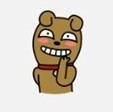 수고하셨습니다
★ 표/그래프 제시 순서
개별 피험자들의 단어  & 숫자 조건의 정답률 그래프 (10개)
단어 전체 정답률의 평균과 표준편차 표 (1개)
단어 전체 정답률의 그래프 (1개)
숫자 전체 정답률의 평균과 표준편차 표 (1개)
숫자 전체 정답률의 그래프 (1개)
예) 실험참가자 1의 실험 결과
정답률 (%)
정답률 (%)
용량
단계
용량
단계
그림 1-1. 단어조건의 정답률
그림 1-2. 숫자조건의 정답률
표1. 단어 전체 정답률의 평균과 표준편차 표
정답률 (%)
용량 단계
그림 6-1. 단어 전체의 정답률
표2. 숫자 전체 정답율의 평균과 표준편차 표
정답률 (%)
용량 단계
그림 6-2. 숫자 전체의 정답률
★ 결과를 해석 할 때는…
Magic Number 7이 성립하는가
개별 피험자 그래프  실험참가자의 단기기억이 얼마나 되는가
전체 그래프  일반적으로 사람들의 기억은 이 정도 되는 것 같다.
★ raw data 예시
 5명의 raw data 모두 첨부해주세요.
과제 제출일 : 5월 6일 (수)
★ 부록에 raw data 첨부하세요 !!
2405a 심리 실험 준비실로 제출
과제 관련 질문
조아라
010 – 2436 – 6867 

       
사회과학대학 2호관 2405a (심리실험준비실)